Tolerating Memory Leaks
Michael D. Bond        Kathryn S. McKinley
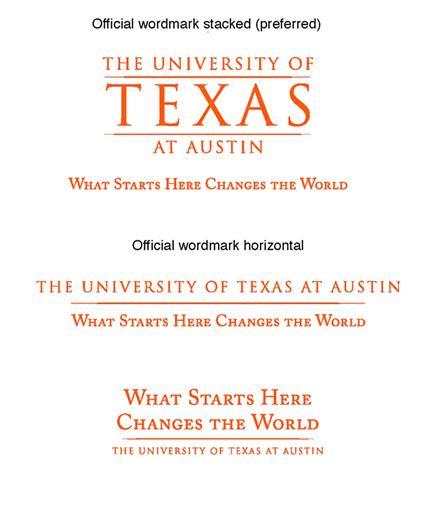 Bugs in Deployed Software
Deployed software fails
Different environment and inputs    different behaviors
Greater complexity & reliance
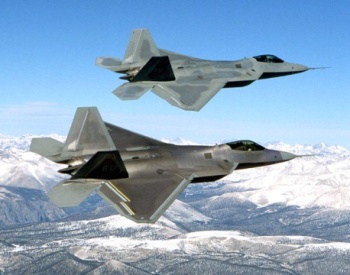 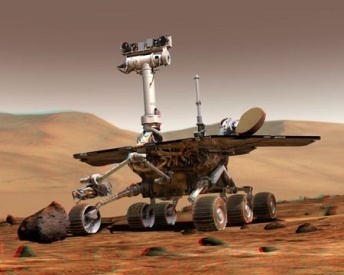 Bugs in Deployed Software
Deployed software fails
Different environment and inputs    different behaviors
Greater complexity & reliance

Memory leaks are a real problem
Fixing leaks is hard
Memory Leaks in Deployed Systems
Memory leaks are a real problem
Managed languages do not eliminate them
Memory Leaks in Deployed Systems
Memory leaks are a real problem
Managed languages do not eliminate them
Live
Dead
Reachable
Memory Leaks in Deployed Systems
Memory leaks are a real problem
Managed languages do not eliminate them
Live
Reachable
Dead
Memory Leaks in Deployed Systems
Memory leaks are a real problem
Managed languages do not eliminate them
Live
Reachable
Dead
Memory Leaks in Deployed Systems
Memory leaks are a real problem
Managed languages do not eliminate them
Reachable
Live
Dead
Memory Leaks in Deployed Systems
Memory leaks are a real problem
Managed languages do not eliminate them
Slow & crash real programs
Live
Dead
Memory Leaks in Deployed Systems
Memory leaks are a real problem
Managed languages do not eliminate them
Slow & crash real programs
Unacceptable for some applications
Memory Leaks in Deployed Systems
Memory leaks are a real problem
Managed languages do not eliminate them
Slow & crash real programs
Unacceptable for some applications

Fixing leaks is hard
Leaks take time to materialize
Failure far from cause
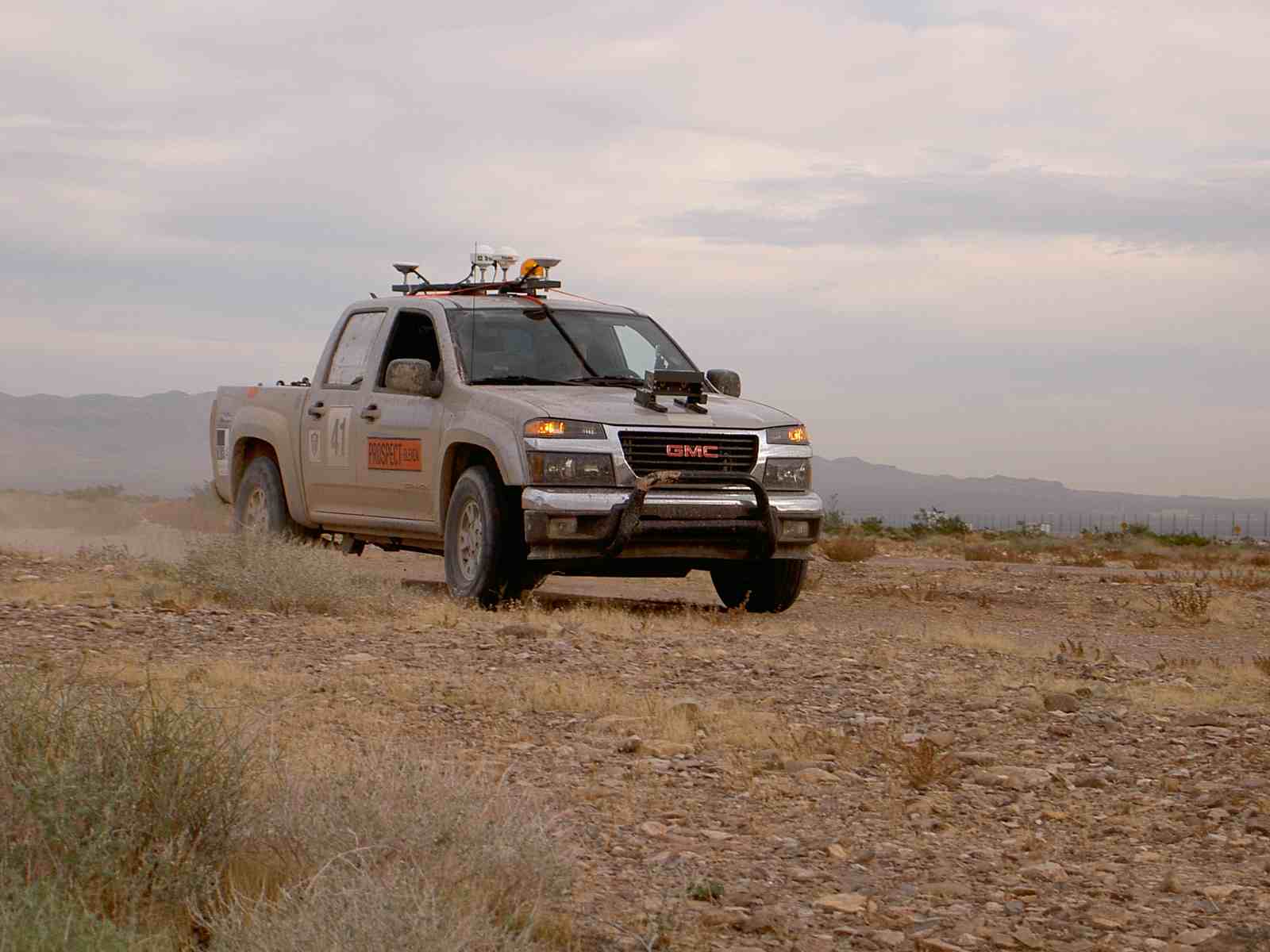 Example
Driverless truck
10,000 lines of C#
Leak: past obstacles remained reachable
No immediate symptoms
	“This problem was pernicious because it only showed up after 40 minutes to an hour of driving around and collecting obstacles.”
Quick “fix”:  after 40 minutes, stop & reboot
Environment sensitive
More obstacles in deployment: failed in 28 minutes
http://www.codeproject.com/KB/showcase/IfOnlyWedUsedANTSProfiler.aspx
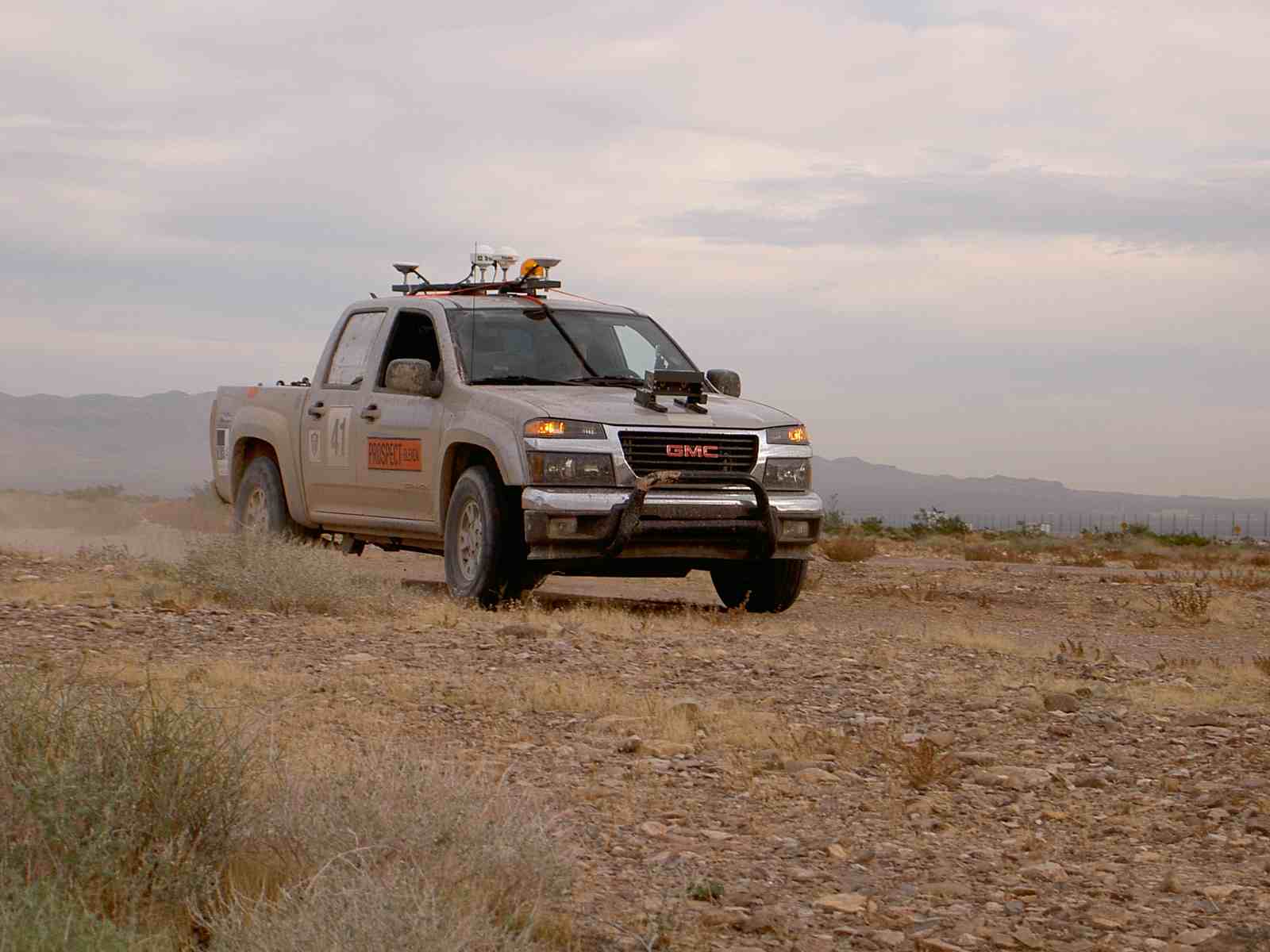 Example
Driverless truck
10,000 lines of C#
Leak: past obstacles remained reachable
No immediate symptoms
	“This problem was pernicious because it only showed up after 40 minutes to an hour of driving around and collecting obstacles.”
Quick “fix”:  restart after 40 minutes
Environment sensitive
More obstacles in deployment
Failed in 28 minutes
http://www.codeproject.com/KB/showcase/IfOnlyWedUsedANTSProfiler.aspx
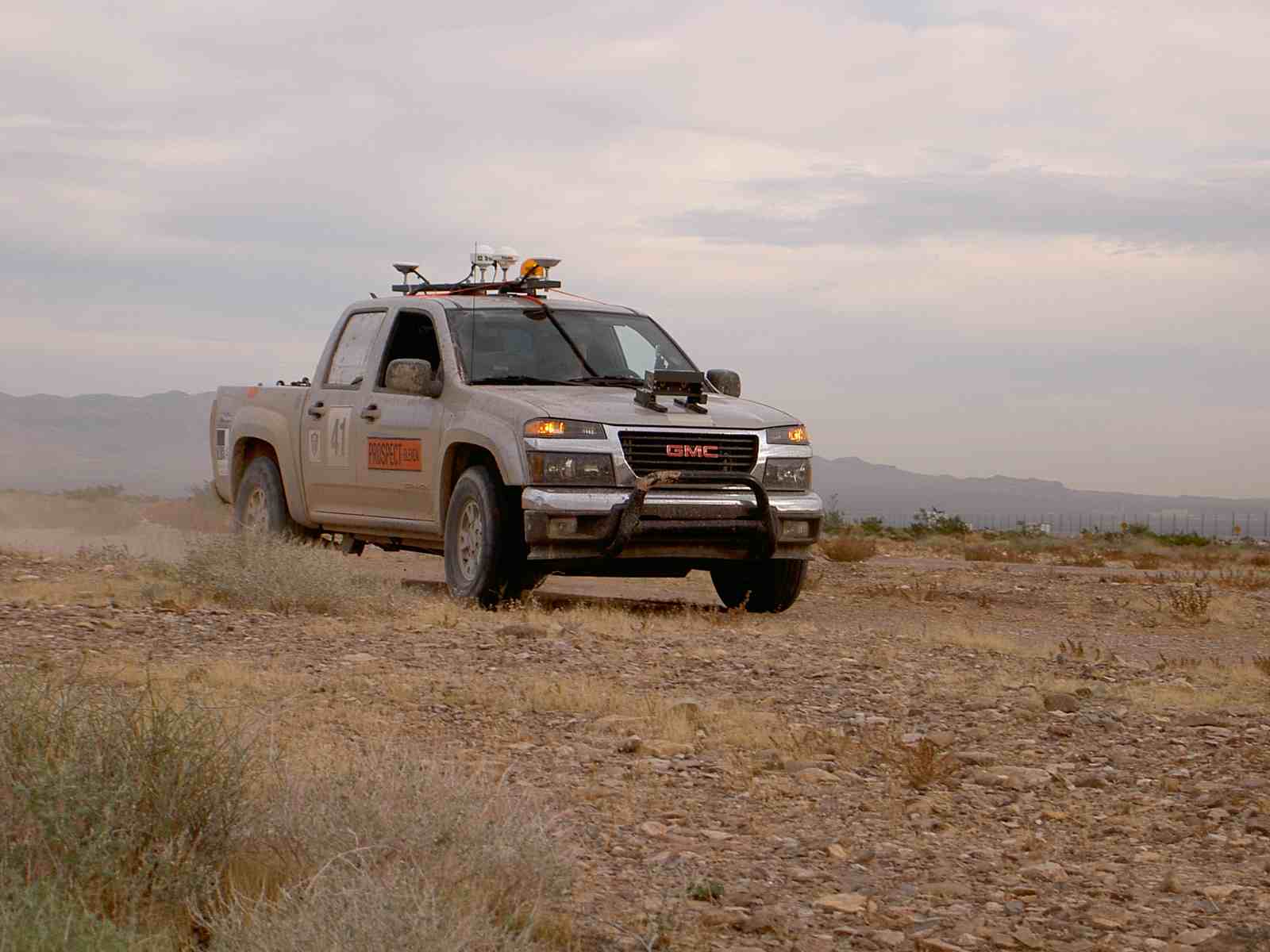 Example
Driverless truck
10,000 lines of C#
Leak: past obstacles remained reachable
No immediate symptoms
	“This problem was pernicious because it only showed up after 40 minutes to an hour of driving around and collecting obstacles.”
Quick “fix”:  restart after 40 minutes
Environment sensitive
More obstacles in deployment
Failed in 28 minutes
http://www.codeproject.com/KB/showcase/IfOnlyWedUsedANTSProfiler.aspx
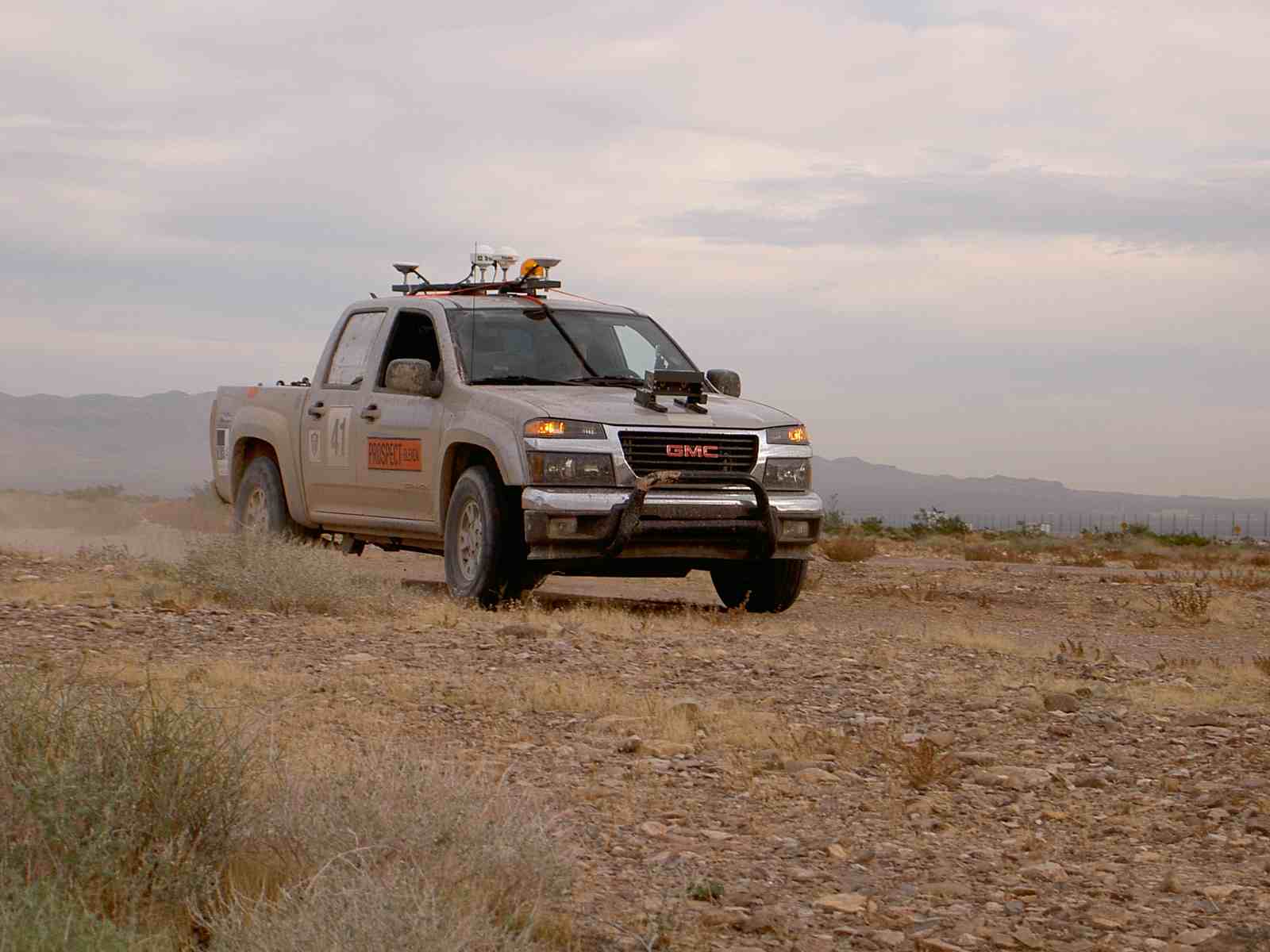 Example
Driverless truck
10,000 lines of C#
Leak: past obstacles remained reachable
No immediate symptoms
	“This problem was pernicious because it only showed up after 40 minutes to an hour of driving around and collecting obstacles.”
Quick “fix”:  restart after 40 minutes
Environment sensitive
More obstacles in deployment
Unresponsive after 28 minutes
http://www.codeproject.com/KB/showcase/IfOnlyWedUsedANTSProfiler.aspx
Uncertainty in Deployed Software
Unknown leaks; unexpected failures
Online leak diagnosis helps
Too late to help failing systems
Uncertainty in Deployed Software
Unknown leaks; unexpected failures
Online leak diagnosis helps
Too late to help failing systems
Also tolerate leaks
Uncertainty in Deployed Software
Unknown leaks; unexpected failures
Online leak diagnosis helps
Too late to help failing systems
Also tolerate leaks
Illusion of fix
Uncertainty in Deployed Software
Unknown leaks; unexpected failures
Online leak diagnosis helps
Too late to help failing systems
Also tolerate leaks
Illusion of fix
Eliminate bad effects
Don’t slow
Don’t crash
Uncertainty in Deployed Software
Unknown leaks; unexpected failures
Online leak diagnosis helps
Too late to help failing systems
Also tolerate leaks
Illusion of fix
Eliminate bad effects
Preserve semantics
Don’t slow
Don’t crash
Defer OOM errors
Predicting the Future
Dead objects  not used again
Highly stale objects  likely leaked
Reachable
Live
Dead
Predicting the Future
Dead objects  not used again
Highly stale objects  likely leaked







[Chilimbi & Hauswirth ’04]
[Qin et al. ’05]
[Bond & McKinley ’06]
Reachable
Live
Dead
Tolerating Leaks with Melt
Move highly stale objects to disk
Much larger than memory
Time & space proportional to live memory
Preserve semantics
Stale objects
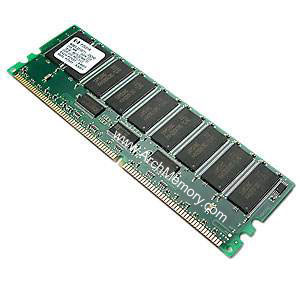 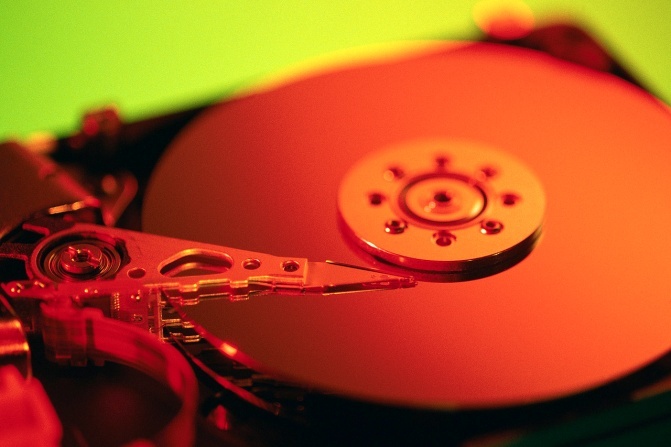 In-use objects
Stale objects
Sounds like Paging!
Stale objects
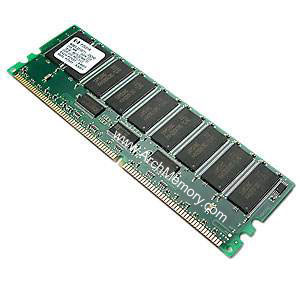 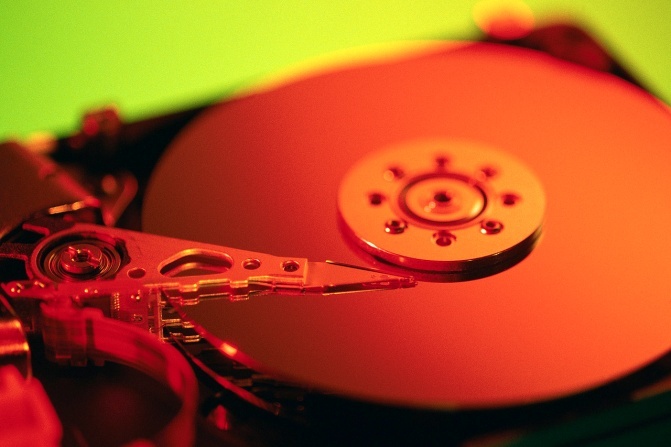 In-use objects
Stale objects
Sounds like Paging!
Paging insufficient for managed languages
Need object granularity


GC’s working set is all reachable objects
Sounds like Paging!
Paging insufficient for managed languages
Need object granularity


GC’s working set is all reachable objects




   Bookmarking collection [Hertz et al. ’05]


Challenge #1: How does Melt identify stale objects?
roots
B
A
D
C
E
F
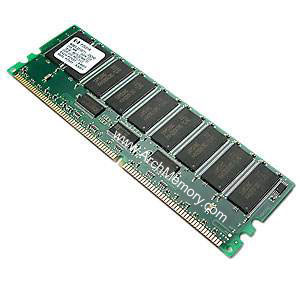 Challenge #1: How does Melt identify stale objects?
GC:
for all fields a.f
  a.f |= 0x1;
roots
B
A
D
C
E
F
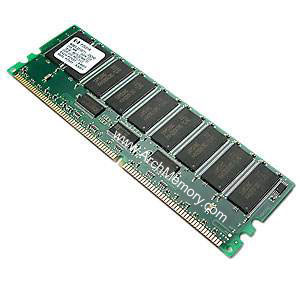 Challenge #1: How does Melt identify stale objects?
GC:
for all fields a.f
  a.f |= 0x1;
roots
B
A
D
C
E
F
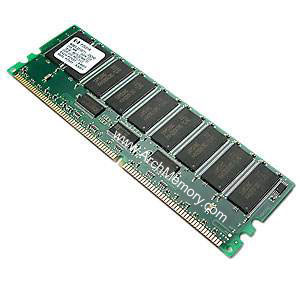 Challenge #1: How does Melt identify stale objects?
GC:
for all fields a.f
  a.f |= 0x1;

Application:
b = a.f;
if (b & 0x1) {
  b &= ~0x1;
  a.f = b; [atomic]
}
roots
B
A
D
C
E
F
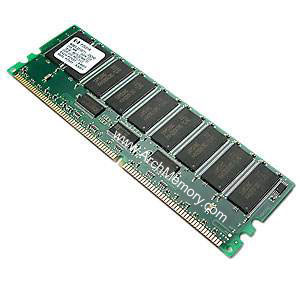 Challenge #1: How does Melt identify stale objects?
GC:
for all fields a.f
  a.f |= 0x1;

Application:
b = a.f;
if (b & 0x1) {
  b &= ~0x1;
  a.f = b; [atomic]
}
roots
B
A
D
C
E
F
Add 6% to application time
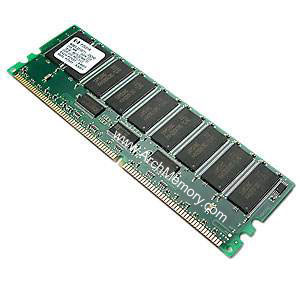 Challenge #1: How does Melt identify stale objects?
GC:
for all fields a.f
  a.f |= 0x1;

Application:
b = a.f;
if (b & 0x1) {
  b &= ~0x1;
  a.f = b; [atomic]
}
roots
B
A
D
C
E
F
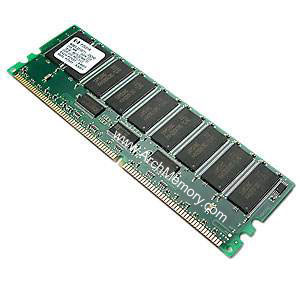 Challenge #1: How does Melt identify stale objects?
GC:
for all fields a.f
  a.f |= 0x1;

Application:
b = a.f;
if (b & 0x1) {
  b &= ~0x1;
  a.f = b; [atomic]
}
roots
B
A
D
C
E
F
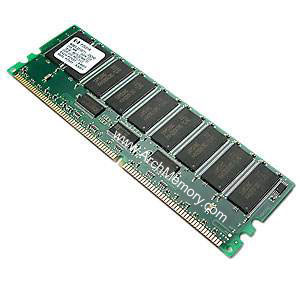 Stale Space
Heap nearly full 
move stale objects to disk
roots
B
A
D
C
E
F
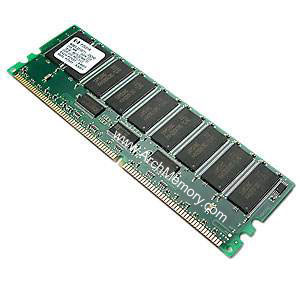 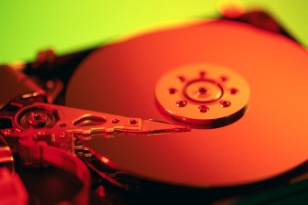 in-use space
stale space
Stale Space
roots
B
A
D
C
E
F
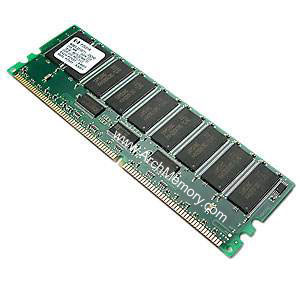 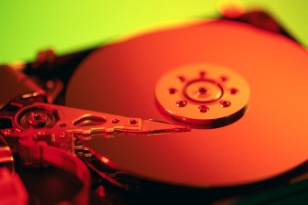 in-use space
stale space
Challenge #2
How does Melt maintain pointers?
roots
B
A
D
C
E
F
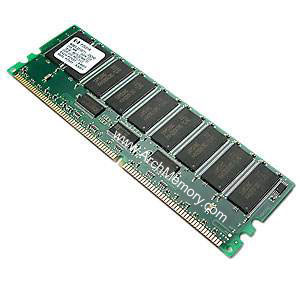 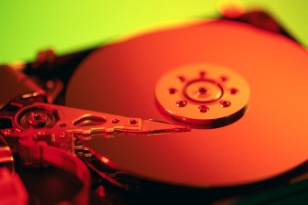 in-use space
stale space
Stub-Scion Pairs
scion
space
roots
B
Bscion
Bstub
A
D
C
E
F
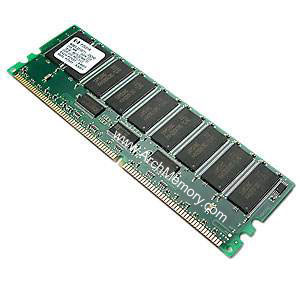 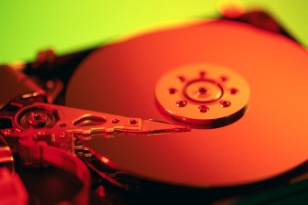 in-use space
stale space
Stub-Scion Pairs
scion
table
scion
space
B  Bscion
roots
B
Bscion
Bstub
A
D
C
E
F
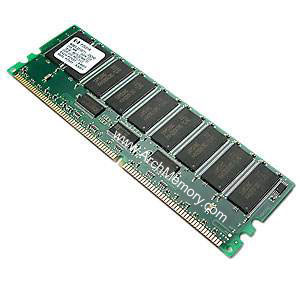 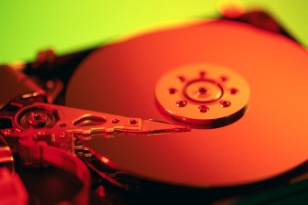 in-use space
stale space
Stub-Scion Pairs
?
scion
table
scion
space
B  Bscion
roots
B
Bscion
Bstub
A
D
C
E
F
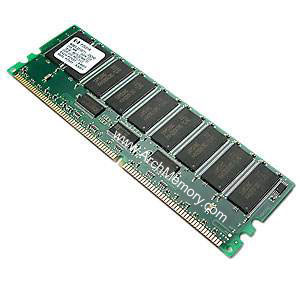 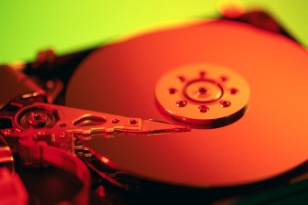 in-use space
stale space
Scion-Referenced Object Becomes Stale
scion
table
scion
space
B  Bscion
roots
Bscion
Bstub
A
B
D
C
E
F
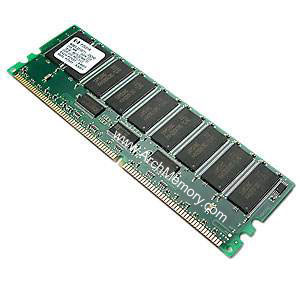 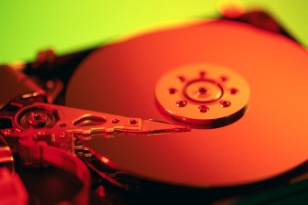 in-use space
stale space
Scion-Referenced Object Becomes Stale
scion
table
scion
space
roots
Bstub
A
B
D
C
E
F
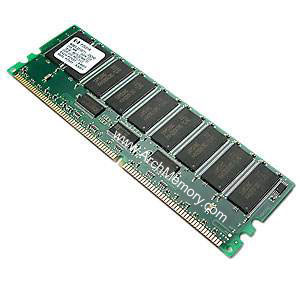 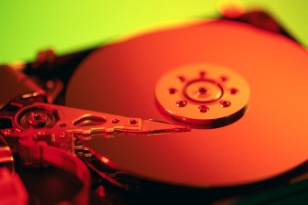 in-use space
stale space
Challenge #3
What if program accesses highly stale object?
scion
table
scion
space
roots
Bstub
A
B
D
C
E
F
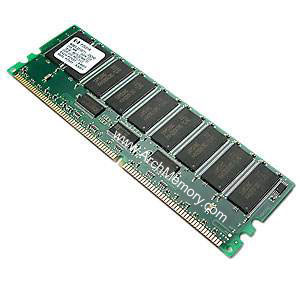 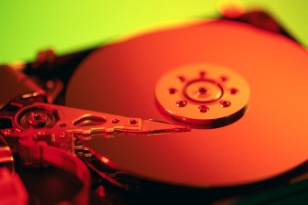 in-use space
stale space
Application Accesses Stale Object
b = a.f;
 if (b & 0x1) {
   b &= ~0x1;
   if (inStaleSpace(b))
     b = activate(b);
   a.f = b; [atomic]
 }
scion
table
scion
space
roots
Bstub
A
B
D
C
E
F
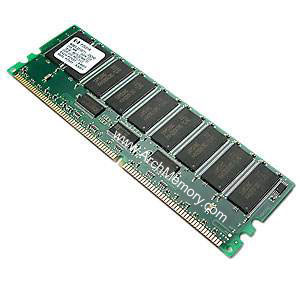 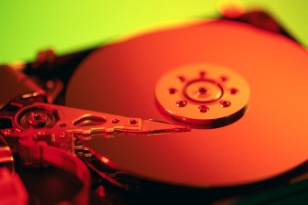 in-use space
stale space
Application Accesses Stale Object
scion
table
scion
space
C  Cscion
roots
Bstub
A
B
D
C
Cscion
Cstub
E
F
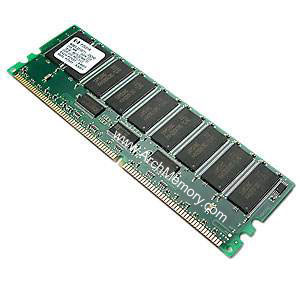 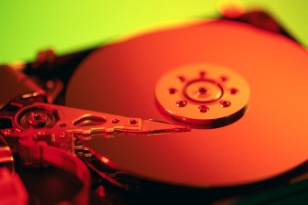 in-use space
stale space
Application Accesses Stale Object
scion
table
scion
space
C  Cscion
roots
Bstub
A
B
D
C
Cscion
Cstub
E
F
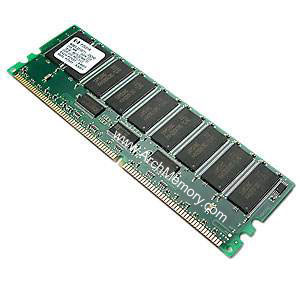 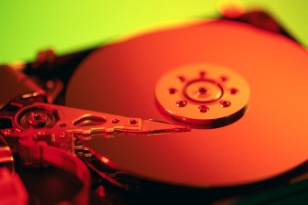 in-use space
stale space
Application Accesses Stale Object
scion
table
scion
space
C  Cscion
roots
Bstub
A
B
D
C
Cscion
Cstub
E
F
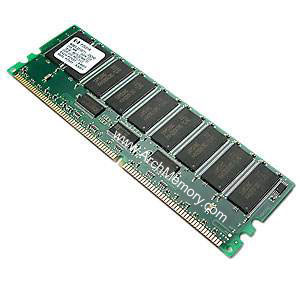 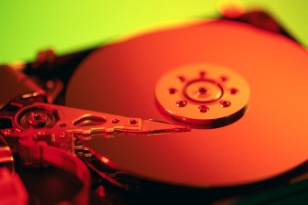 in-use space
stale space
Implementation
Integrated into Jikes RVM 2.9.2
Works with any tracing collector
Evaluation uses generational copying collector
Implementation
Integrated into Jikes RVM 2.9.2
Works with any tracing collector
Evaluation uses generational copying collector
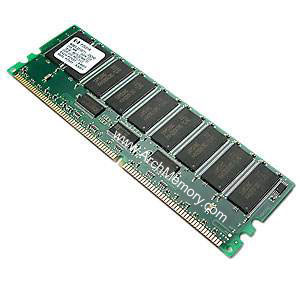 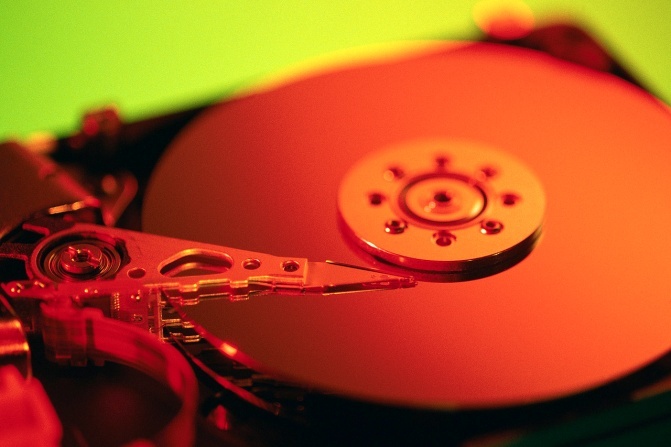 64-bit
120 GB
32-bit
2 GB
Implementation
Integrated into Jikes RVM 2.9.2
Works with any tracing collector
Evaluation uses generational copying collector
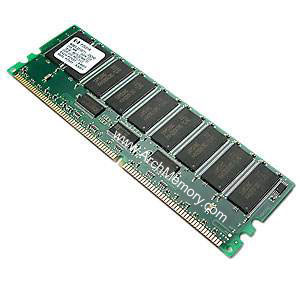 mapping
stub
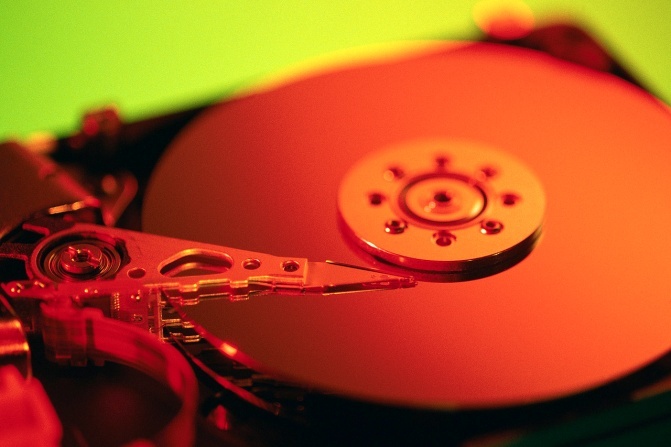 64-bit
120 GB
32-bit
2 GB
Performance Evaluation
Methodology
DaCapo,  SPECjbb2000,  SPECjvm98
Dual-core Pentium 4
Deterministic execution (replay)
Results
6% overhead (read barriers)
Stress test: still 6% overhead
Speedups in tight heaps (reduced GC workload)
Tolerating Leaks
Tolerating Leaks
Tolerating Leaks
Tolerating Leaks
Tolerating Leaks
Tolerating Leaks
Tolerating Leaks
Tolerating Leaks
Eclipse Diff:  Reachable Memory
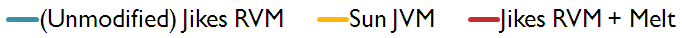 Eclipse Diff:  Reachable Memory
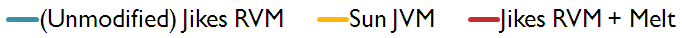 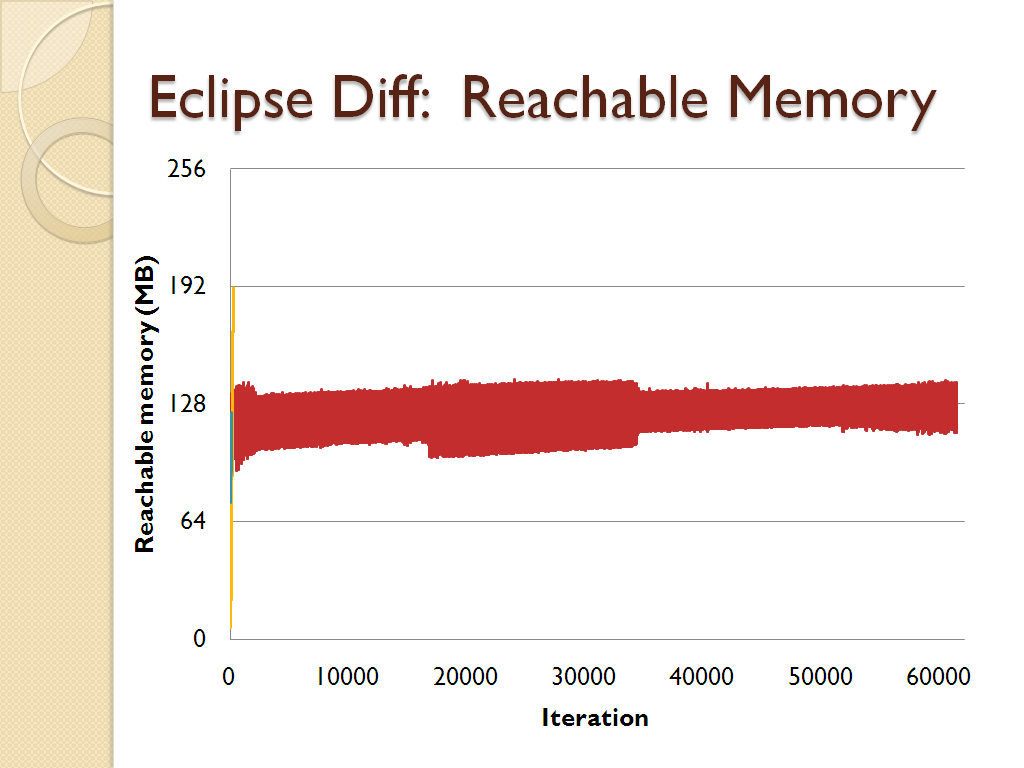 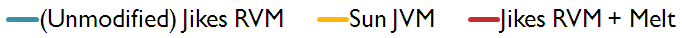 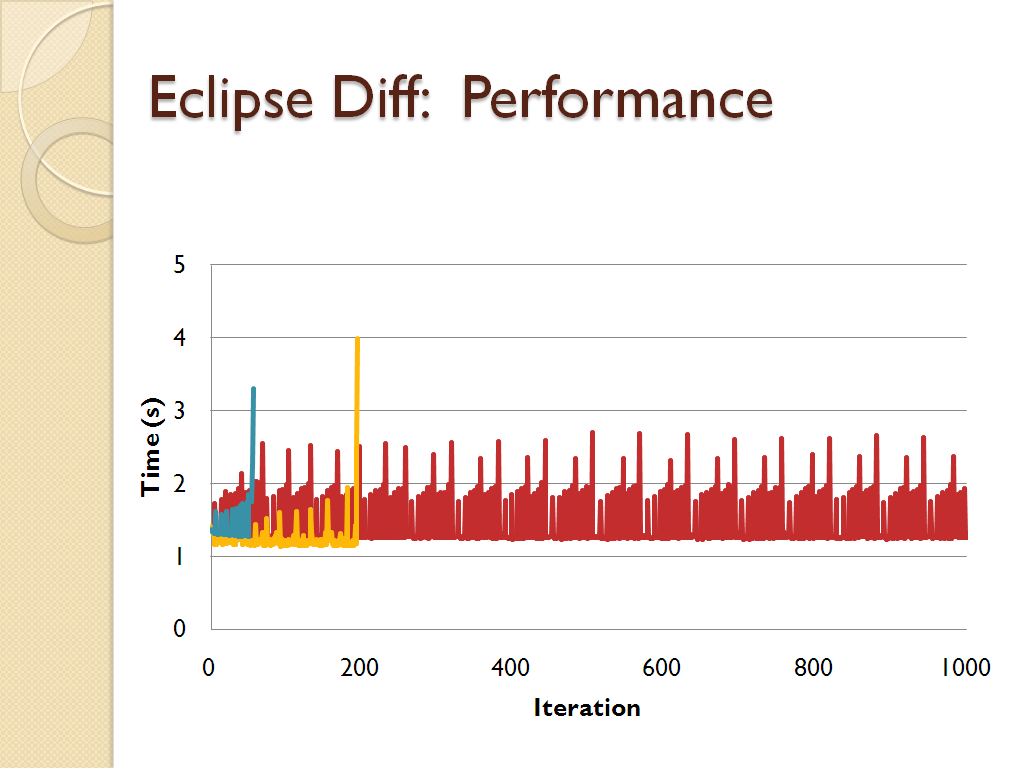 Eclipse Diff:  Performance
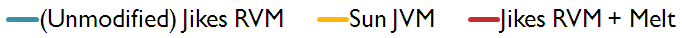 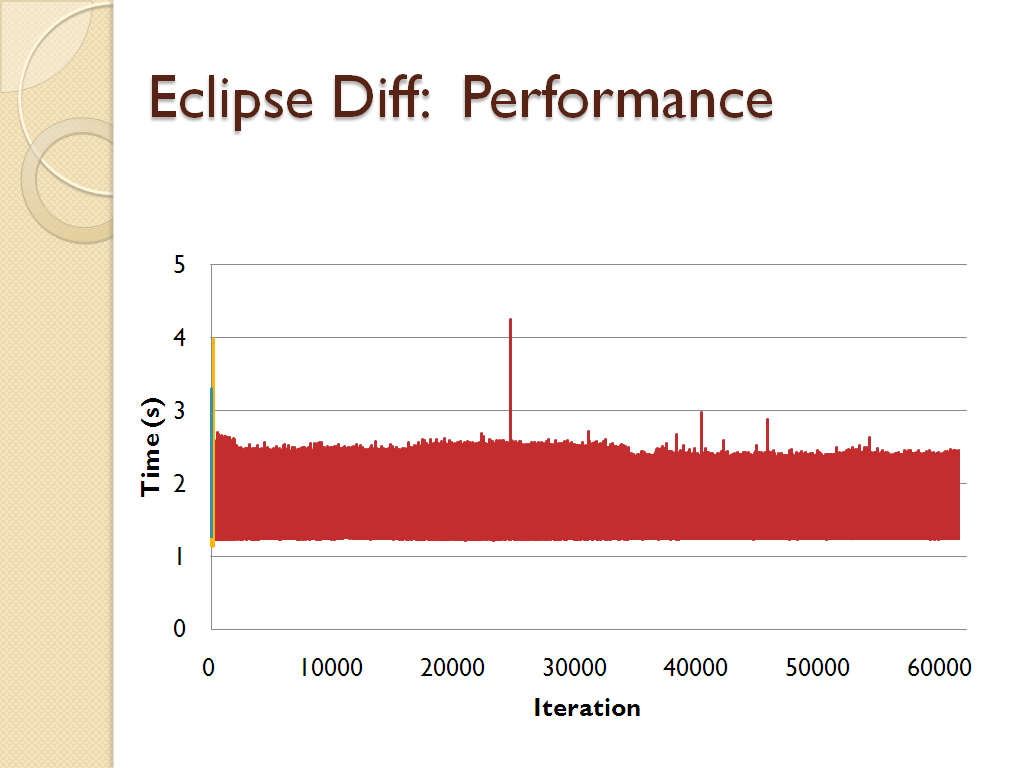 Eclipse Diff:  Performance
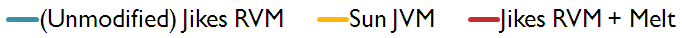 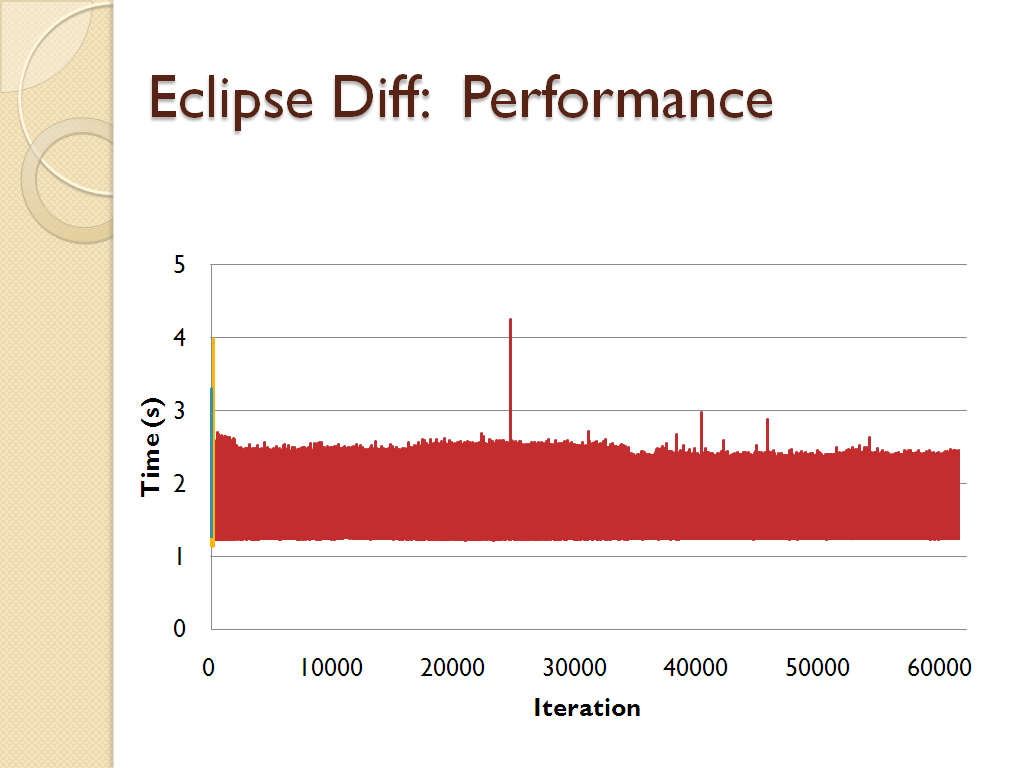 Eclipse Diff:  Performance
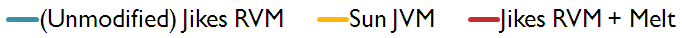 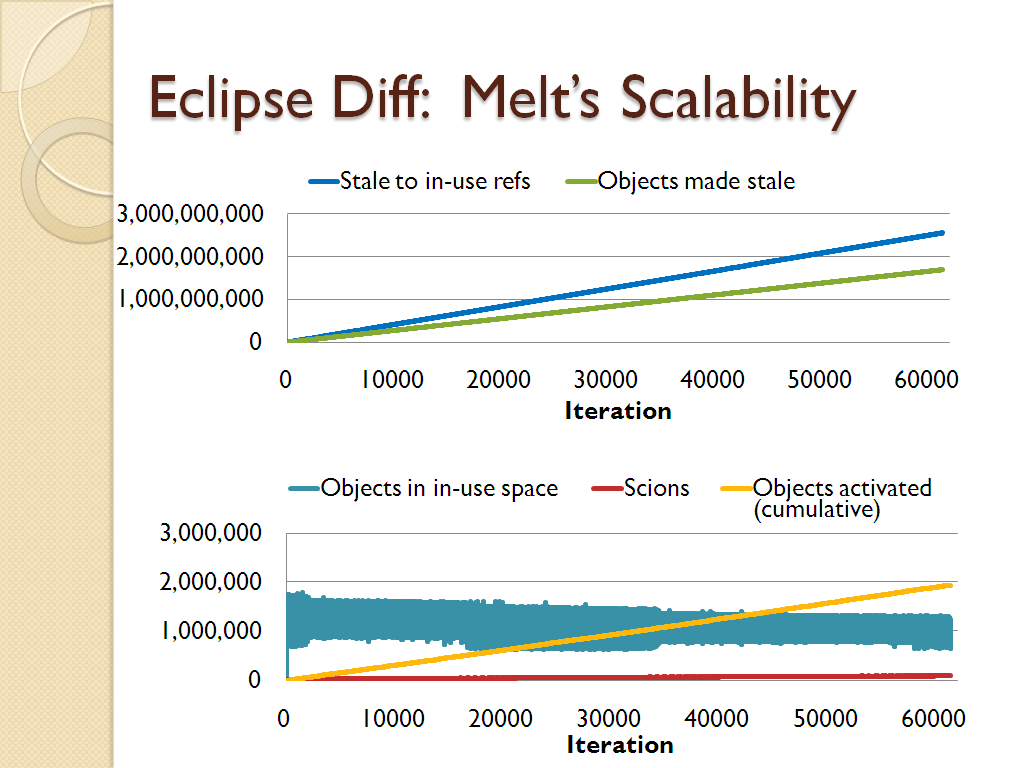 Related Work
Managed  [LeakSurvivor,  Tang et al. ’08]
	                    [Panacea,  Goldstein et al. ’07, Breitgand et al. ’07]
Don’t guarantee time & space              proportional to live memory

Native   [Cyclic memory allocation,  Nguyen & Rinard ’07]
                     [Plug,  Novark et al. ’08]
Different challenges & opportunities
Less coverage or change semantics

Orthogonal persistence & distributed GC
Barriers, swizzling, object faulting, stub-scion pairs
Conclusion
Finding bugs before deployment is hard
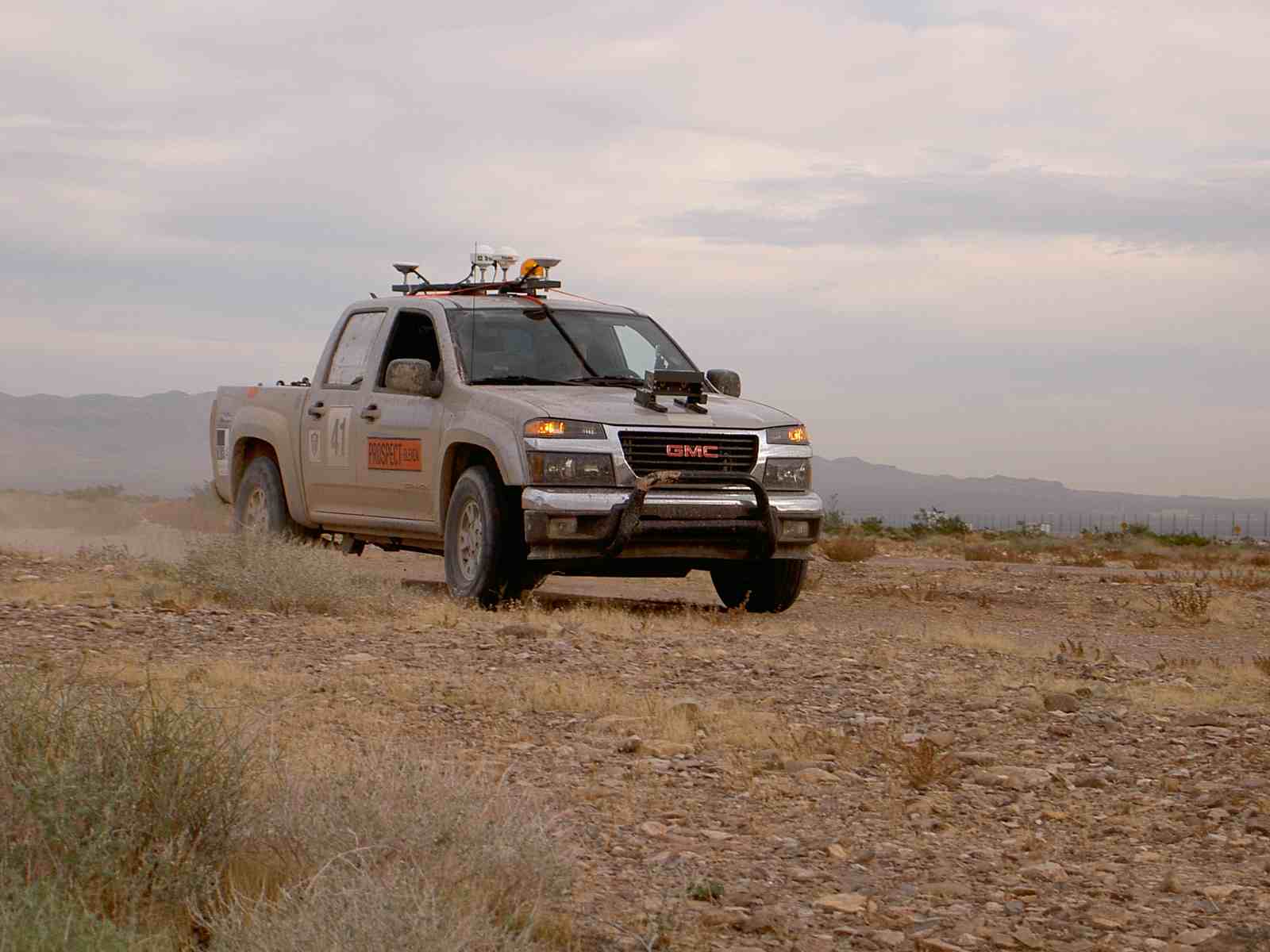 Conclusion
Finding bugs before deployment is hard

Online diagnosis helps developers
Help users in meantime

Tolerate leaks with Melt:  illusion of fix
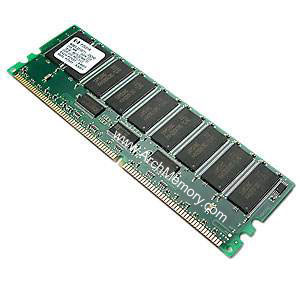 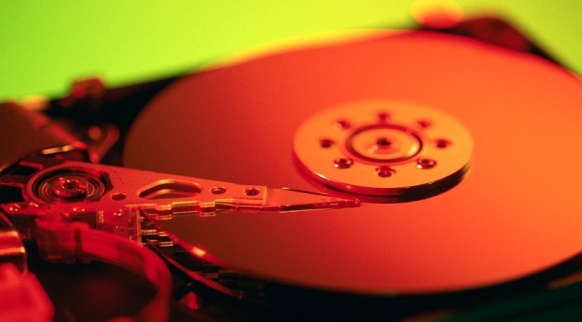 Stale objects
Conclusion
Finding bugs before deployment is hard

Online diagnosis helps developers
Help users in meantime

Tolerate leaks with Melt:  illusion of fix
Time & space proportional to live memory
Preserve semantics
Conclusion
Finding bugs before deployment is hard

Online diagnosis helps developers
Help users in meantime

Tolerate leaks with Melt:  illusion of fix
Time & space proportional to live memory
Preserve semantics
Buys developers time to fix leaks
Thank you!
Backup
Triggering Melt
Expected heap
fullness
INACTIVE
MARK STALE
Start
Unexpected
heap fullness
After
marking
Heap full or
nearly full
Heap not
nearly full
MOVE & MARK STALE
WAIT
Heap not nearly full
Heap full or
nearly full
Back
Conclusion
Finding bugs before deployment is hard

Online diagnosis helps developers
To help users in meantime,  tolerate bugs

Tolerate leaks with Melt:  illusion of fix
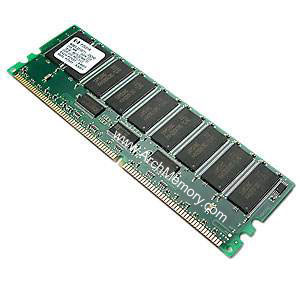 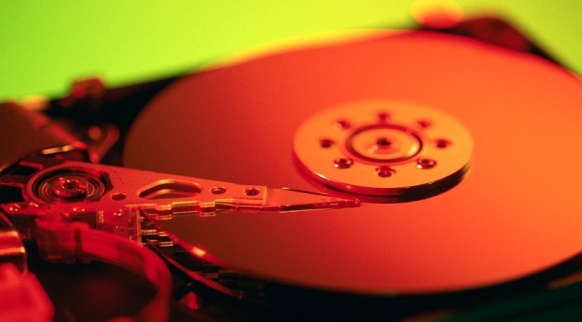 Stale objects
Related Work:  Tolerating Bugs
Nondeterministic errors                    [Atom-Aid] [DieHard] [Grace] [Rx]
Memory corruption:  perturb layout
Concurrency bugs:  perturb scheduling
General bugs
Ignore failing operations [FOC]
Need higher level, more proactive approaches
Melt’s GC Overhead
Back